CIGRE’s Contribution to ETIP SNET R&I Roadmap
Prof. Nikos Hatziargyriou
nh@power.ece.ntua.gr
CIGRE Steering Committee and Technical Council Meeting, Athens, 8-13 Jan. 2023
ETIPs under the SET PLAN Umbrella
The European Strategic Energy Technology Plan (SET Plan) is a key stepping-stone to boost the transition towards a climate neutral energy system through the development of low-carbon technologies in a fast and cost-competitive way.
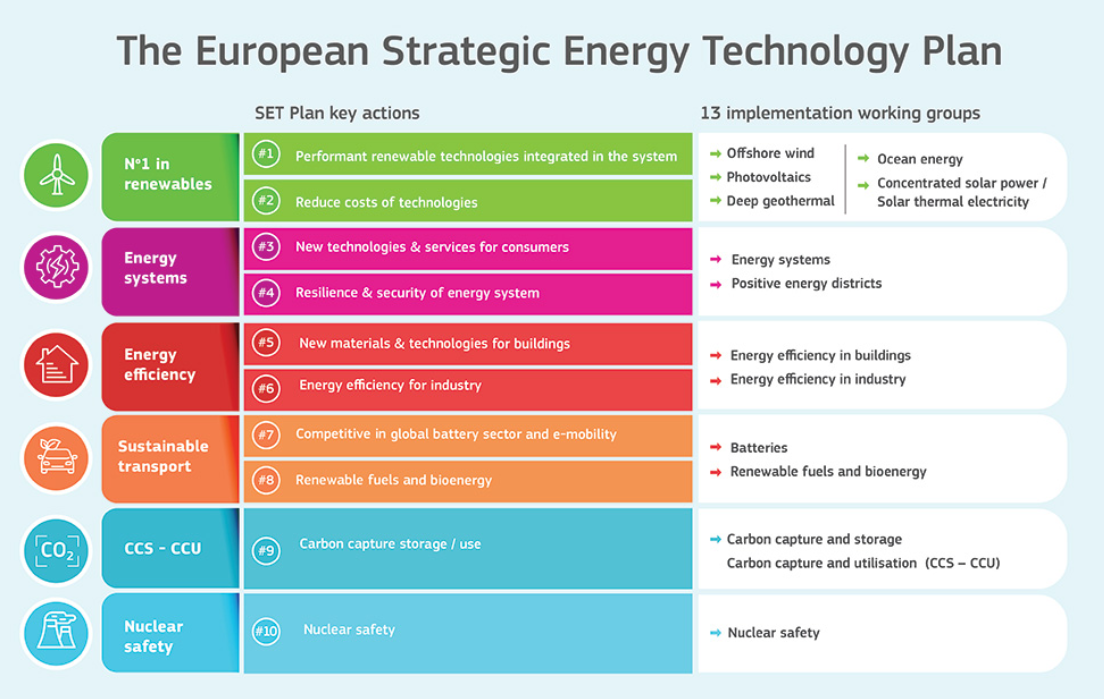 The SET Plan consists of
10 Keys Action and related Implementation Working Group (IWGs).
Under the SET PLAN
The European Technology and Innovation Platforms (ETIPs) were created:
 to support the implementation of the SET Plan by bringing together EU countries, industry, and researchers in key areas. 
to promote the market uptake of key energy technologies by pooling funding, skills, and research facilities.
ETIP Smart Networks for Energy Transition -  Goals and Structure
Guide and identify R&I priorities to support Europe’s energy transition, addressing the innovation challenges for the energy system and market evolution toward climate resilience and renewables integration while ensuring affordability and security of supply beyond smart electricity grids.
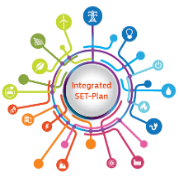 Brings together main stakeholders and more than  350 experts from the energy sector from all around Europe and beyond
Prepares and updates Visions, Roadmaps and Implementation Plans 
It crafts a consolidated stakeholder view on R&I to European Energy Policy initiatives toward Energy Transition in order to achieve medium and long term objectives
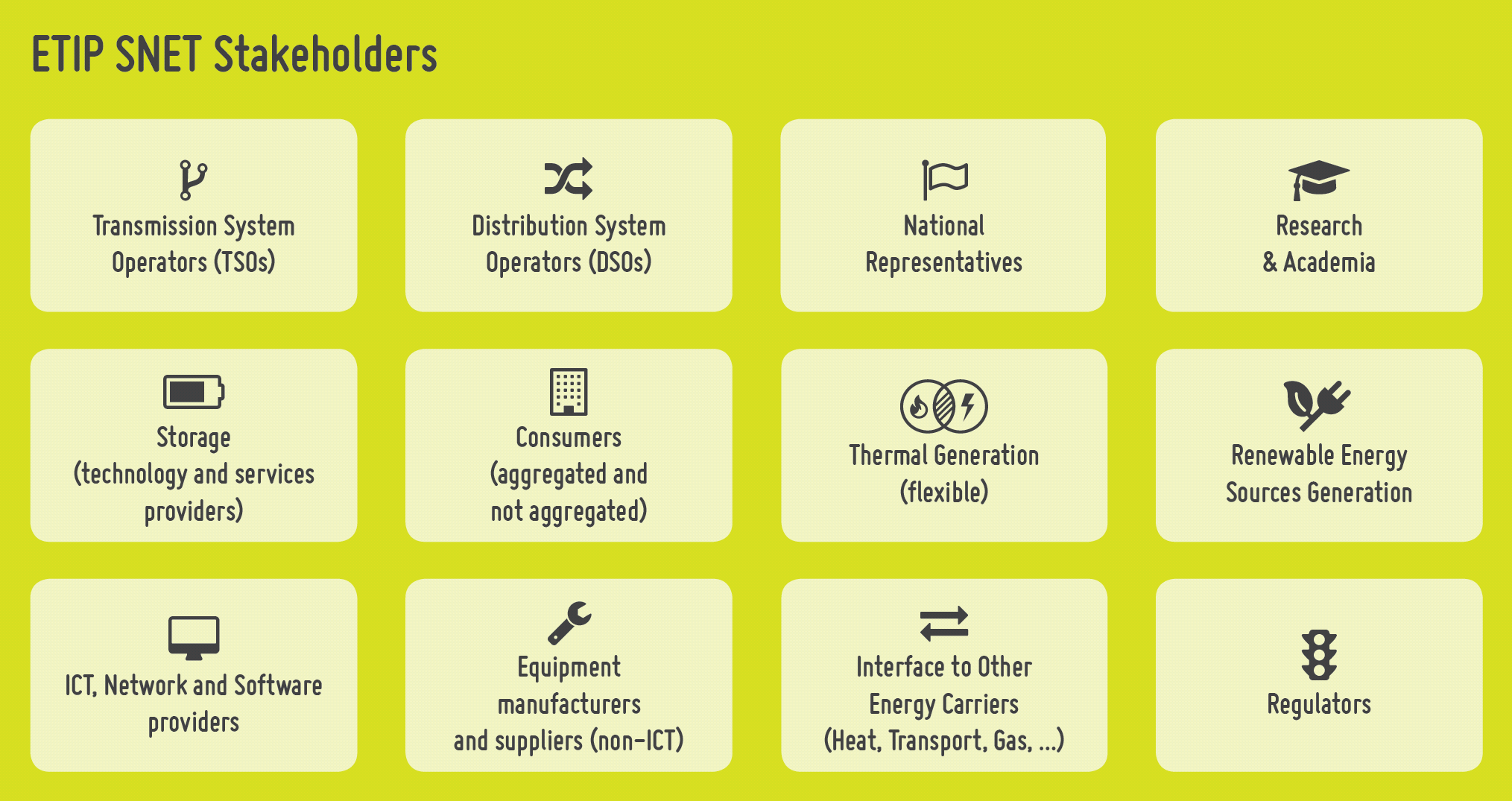 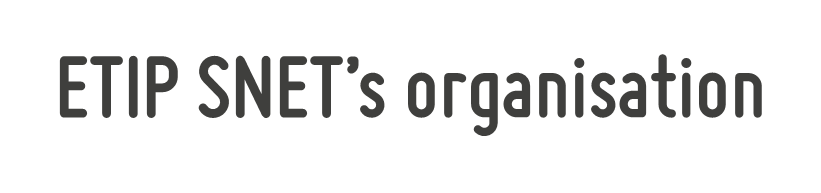 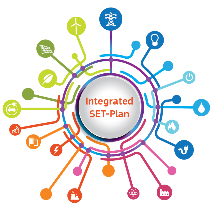 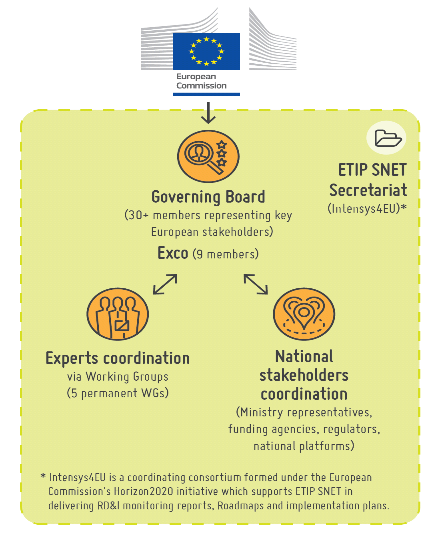 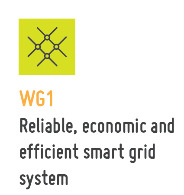 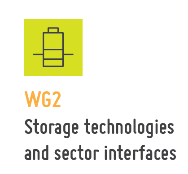 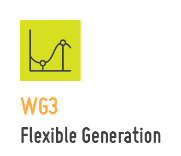 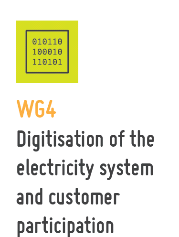 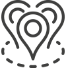 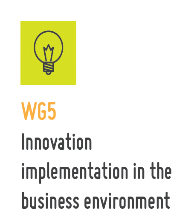 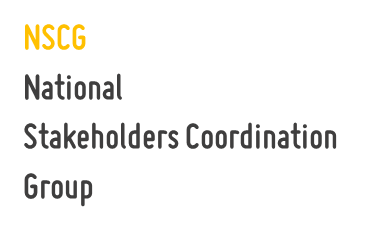 ETIP SNET Main achievement for R&I priorities
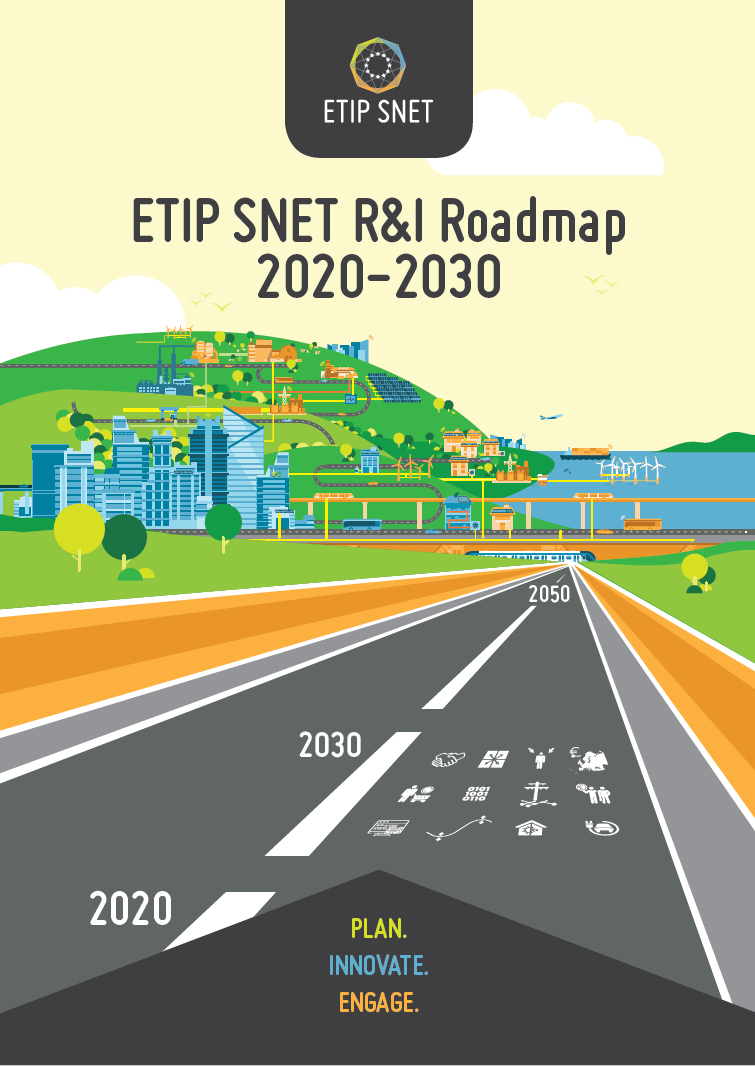 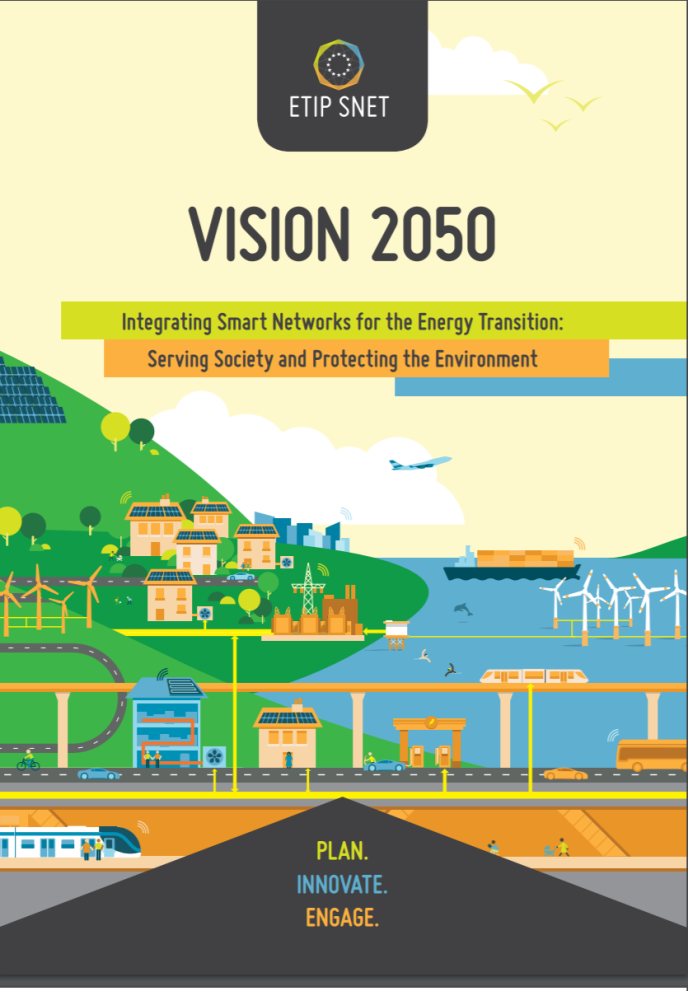 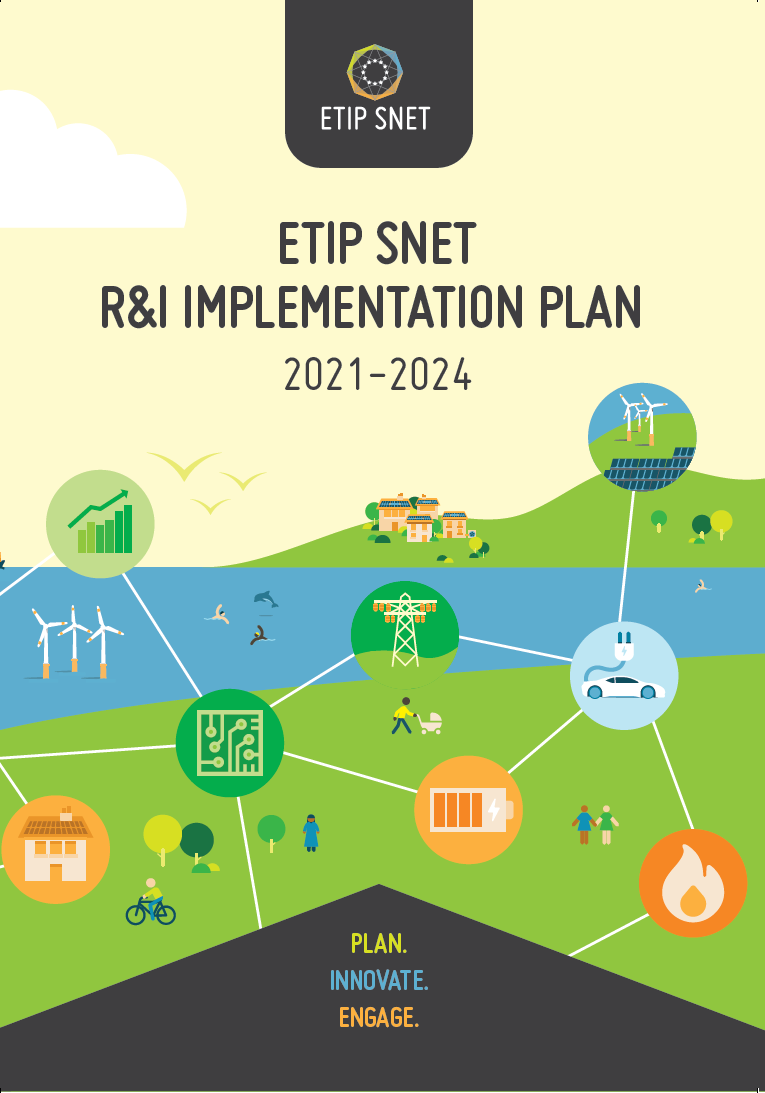 Published Feb 2020
Published 2018
Published May 2020
HERE
HERE
5
HERE
[Speaker Notes: Since its establishment in 2016, the ETIP has already delivered several key publications.]
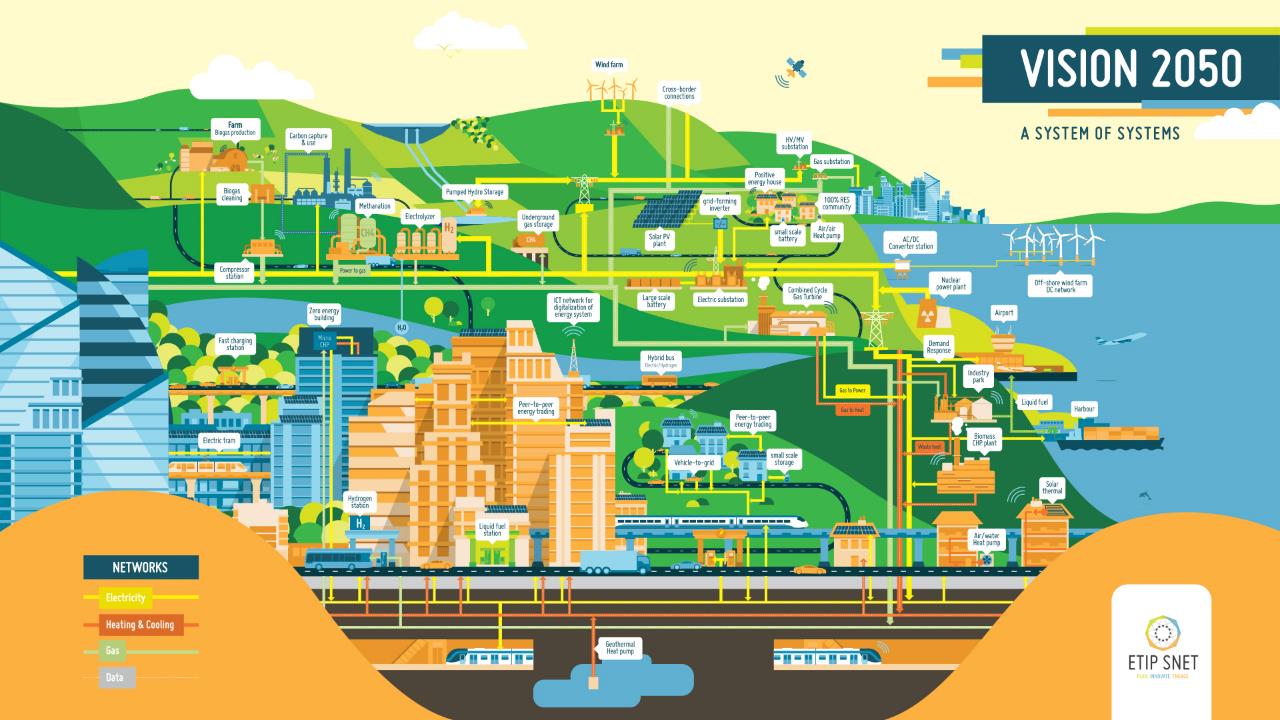 1.
Variety of generation sources in size, both
Small: biogas, PV, solarthermal
Medium: solar power plants, Wind on/off-shore, CCGT
Large, nuclear, CCGT
[Speaker Notes: Message : this is fully carbon neutral
No more natural gas, no more coal, fully decarbonised, therefore demand Will be a different story : flexible demand and storage]
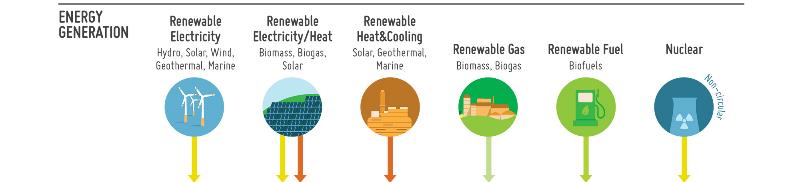 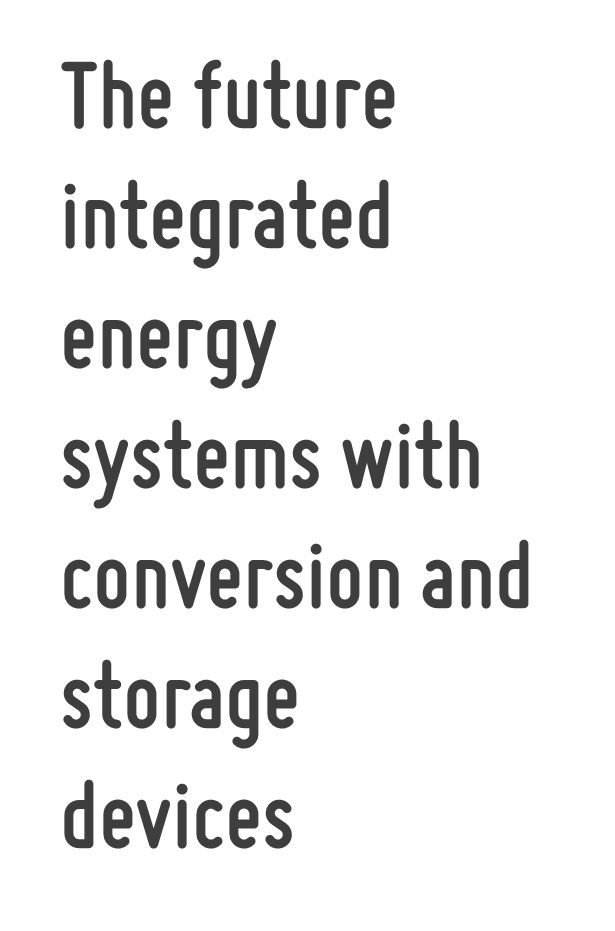 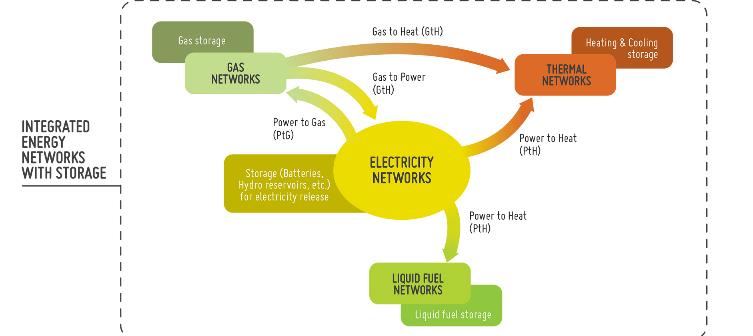 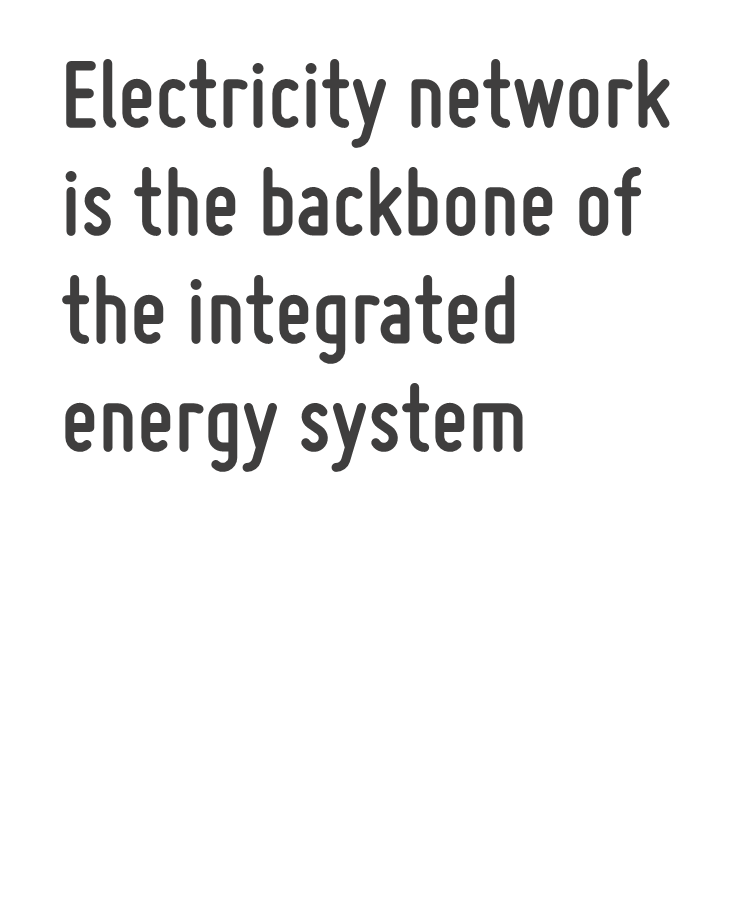 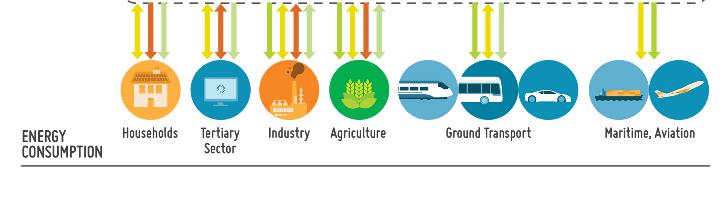 Roadmap & Implementation Plan (IP)
The ETIP SNET R&I Roadmap 2020-2030 describes the 10-year path towards this future. The Roadmap has been updated at the end of 2022.
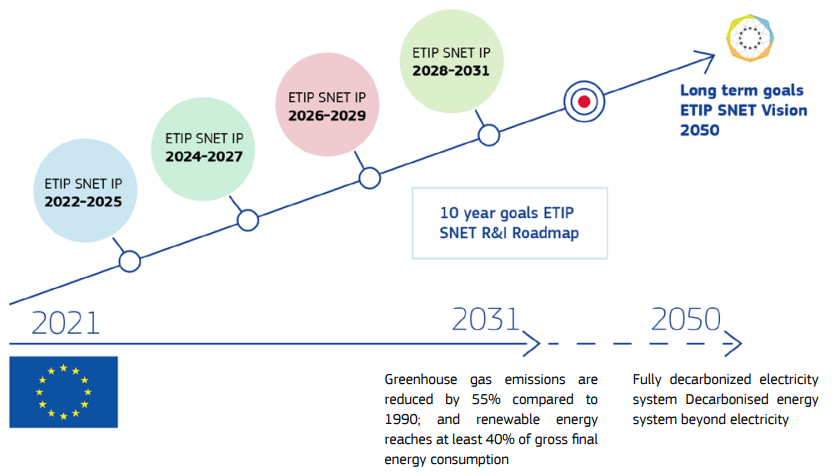 The ETIP SNET Implementation Plan 2022-2025 outlines in detail the priority R&I needs for the next four years 2022-2025.
Main Drivers of the Roadmap and the IP
Digitalisation as key enabler of the environmental transition and participative energy markets 

Reliability, adaptability and resilience of the integrated energy systems
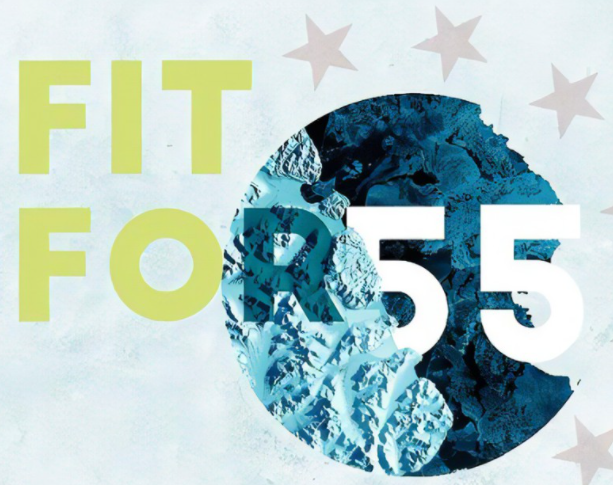 Decarbonisation of energy systems,
    transport, industry,                          
    and building stock 

Involvement of consumers and citizen communities in energy systems
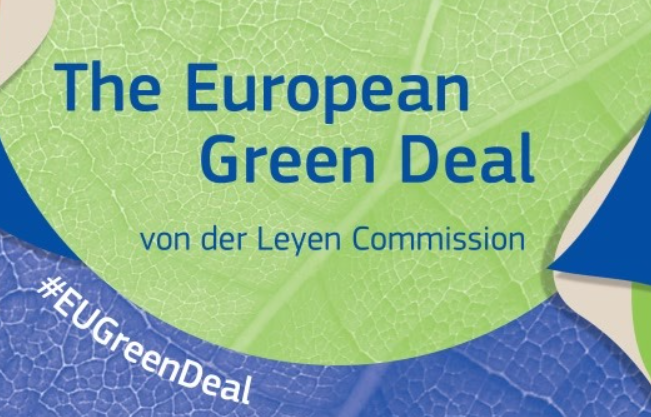 REPOWER EU
Inputs for Updating the RM and IP
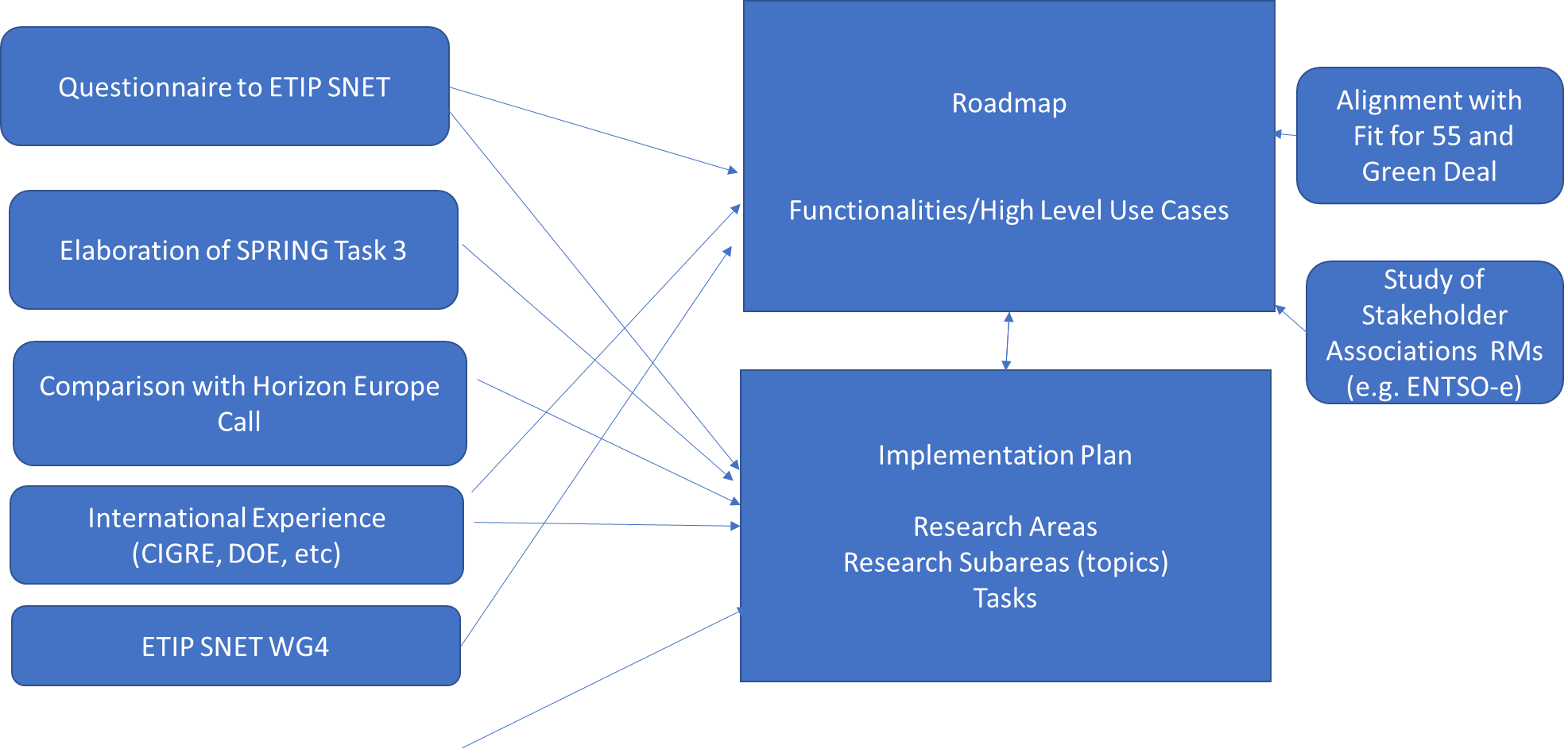 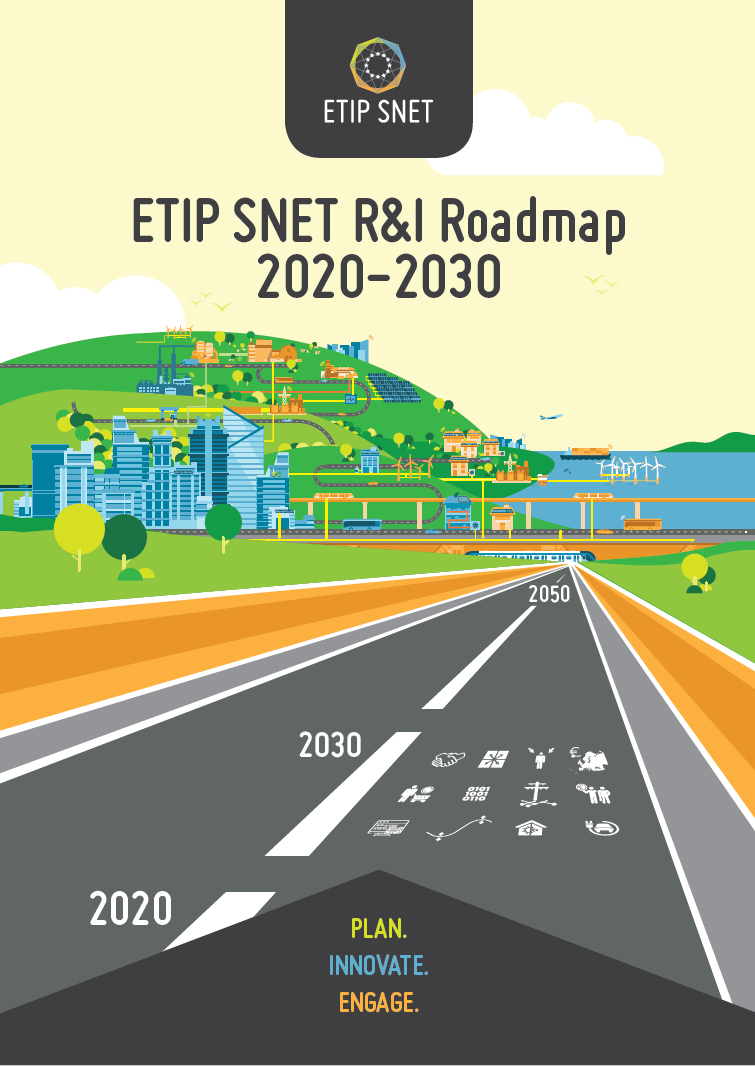 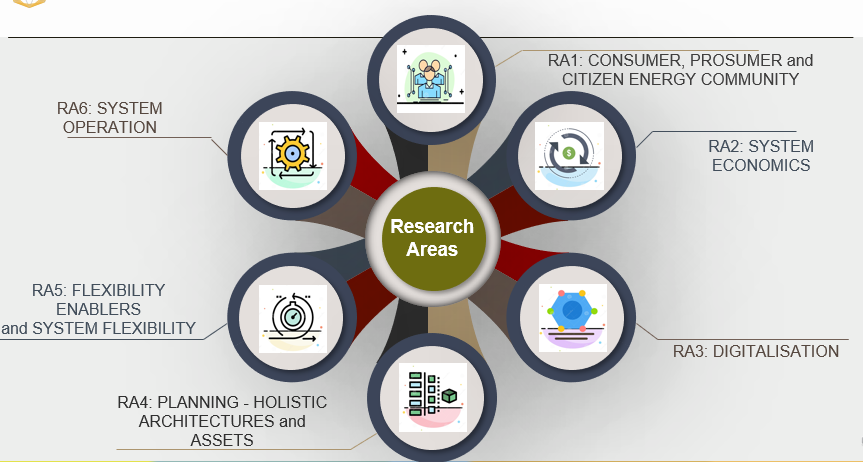 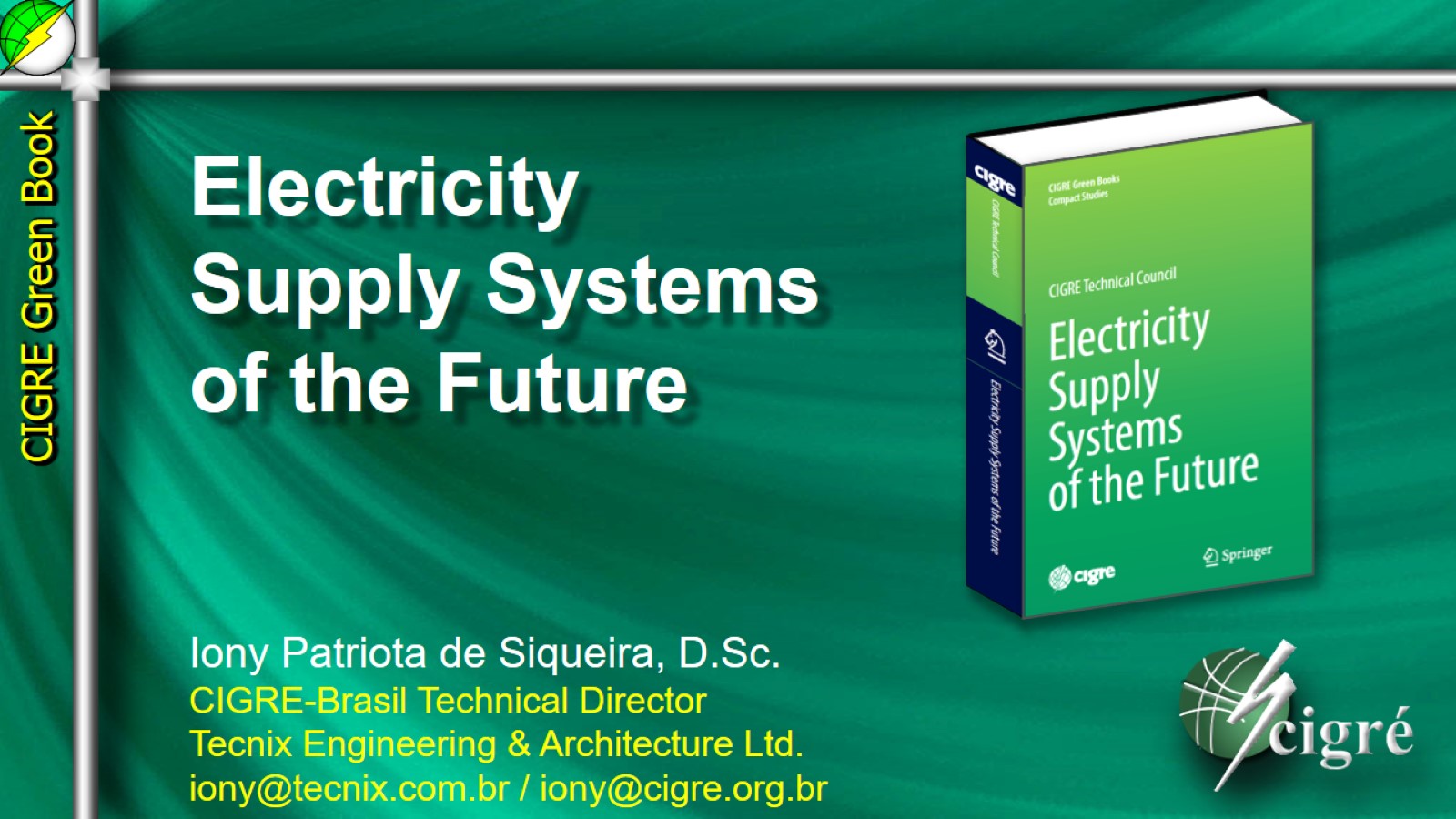 16 Chapters aiming at providing possible scenarios and sound elements for the technological, economic, regulatory and market progress of the power industry that will follow in 20 or 30 years from now.
                                                             M. Szechtman
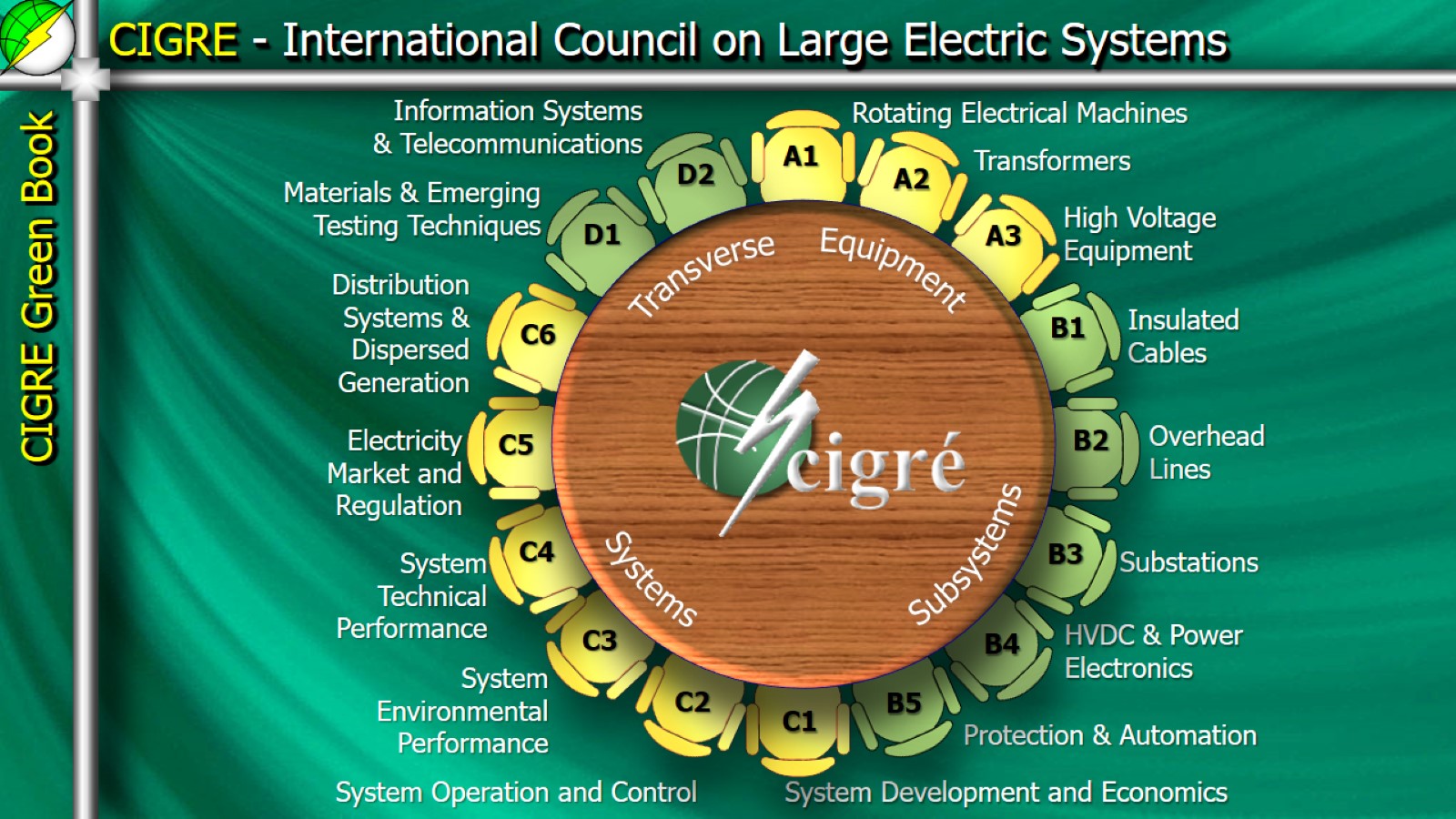 CIGRE - International Council on Large Electric Systems
CIGRE’s Study Committees aligned with ETIP SNET Research Areas
Group C – Systems:
C1  Power system development and
       economics
C2  Power system operation and
       control
C3  Power system environmental
       performance
C4  Power system technical
       performance
C5  Electricity markets and
       regulation
C6  Active distribution systems and
       distributed energy resources
RA1.  CONSUMER, PROSUMER and CITIZEN ENERGY COMMUNITY

RA2. SYSTEM ECONOMICS

RA3. DIGITALISATION

RA4. PLANNING - HOLISTIC ARCHITECTURES and ASSETS

RA5. FLEXIBILITY ENABLERS 

RA6. SYSTEM OPERATION
Group D – New materials & IT:
D1  Materials and emerging test
       techniques
D2  Information systems and
       telecommunication
Implementation Plan Main Concepts
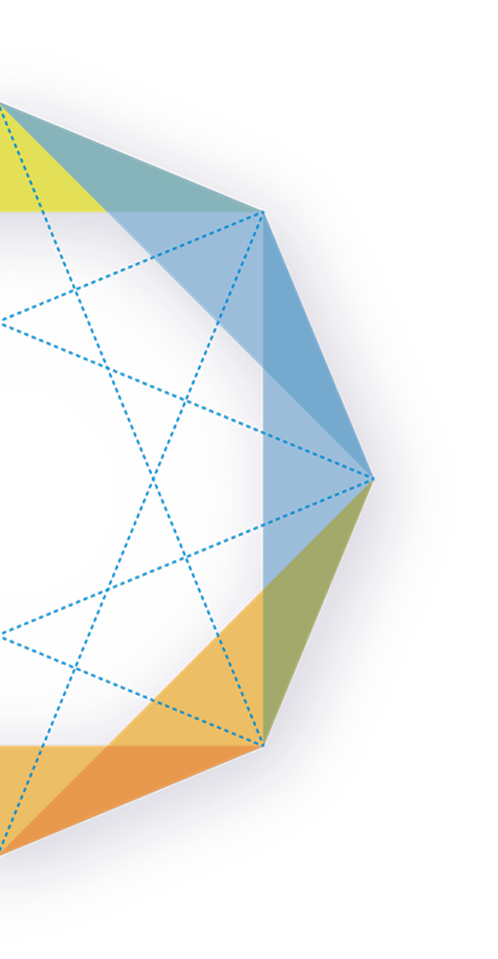 The ETIP SNET R&I Implementation Plan 2022-2025 describes the R&I efforts to be achieved by 2024 based on two principles: 

It reuses the basic ideas defined in the previous R&I Roadmaps and Implementation plans, such as Research Areas, Research TOPICS and Research TASKS to organise the research for the proposed research priorities.

It adopts the key concept of High-Level Use Cases (HLUCs) with associated sets of Priority Project Concepts (PPCs) to specify the targeted outcome of R&I projects in general, including demonstration.
High Level Use Cases
HLUC 5
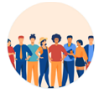 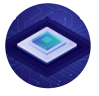 HLUC 6
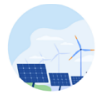 HLUC 4
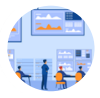 HLUC 7
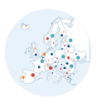 HLUC 3
The HLUCs - for the next 10 years (until 2031) – 
to structure the R&I Priority Project Concepts (PPCs) 
in the R&I Implementation Plan 2022-2025
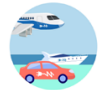 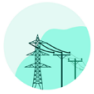 HLUC 8
HLUC 2
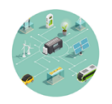 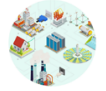 HLUC 9
HLUC 1
High Level Use Cases
HLUC 7: Enhance System Supervision and Control including Cyber Security

Total Budget
135M€
HLUC 5: One stop shop and Digital Technologies for market participation of consumers (citizens) at the center

Total Budget : 
120M€
HLUC 9: Flexibility provision by Building, Districts and Industrial Processes

Total Budget: 100M€
HLUC 3: Pan European Wholesale Markets, Regional and Local Markets

Total Budget: 80M€
HLUC 1: Optimal Cross sector Integration and Grid Scale Storage

Total Budget: 130M€
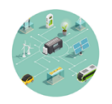 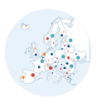 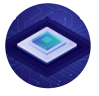 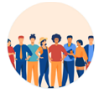 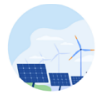 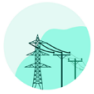 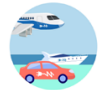 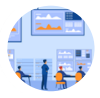 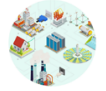 HLUC 6: Secure operation of widespread use of power electronics at all systems levels

Total Budget: 
100M
HLUC 4: Massive Penetration of RES into the transmission and distribution grid

Total Budget: 145M€
HLUC 2: Market-driven TSO–DSO–System User Interactions

Total Budget: 90M€
HLUC 8: Transportation Integration & Storage

Total Budget: 100M€
Further Collaboration Between CIGRE and ETIP SNET
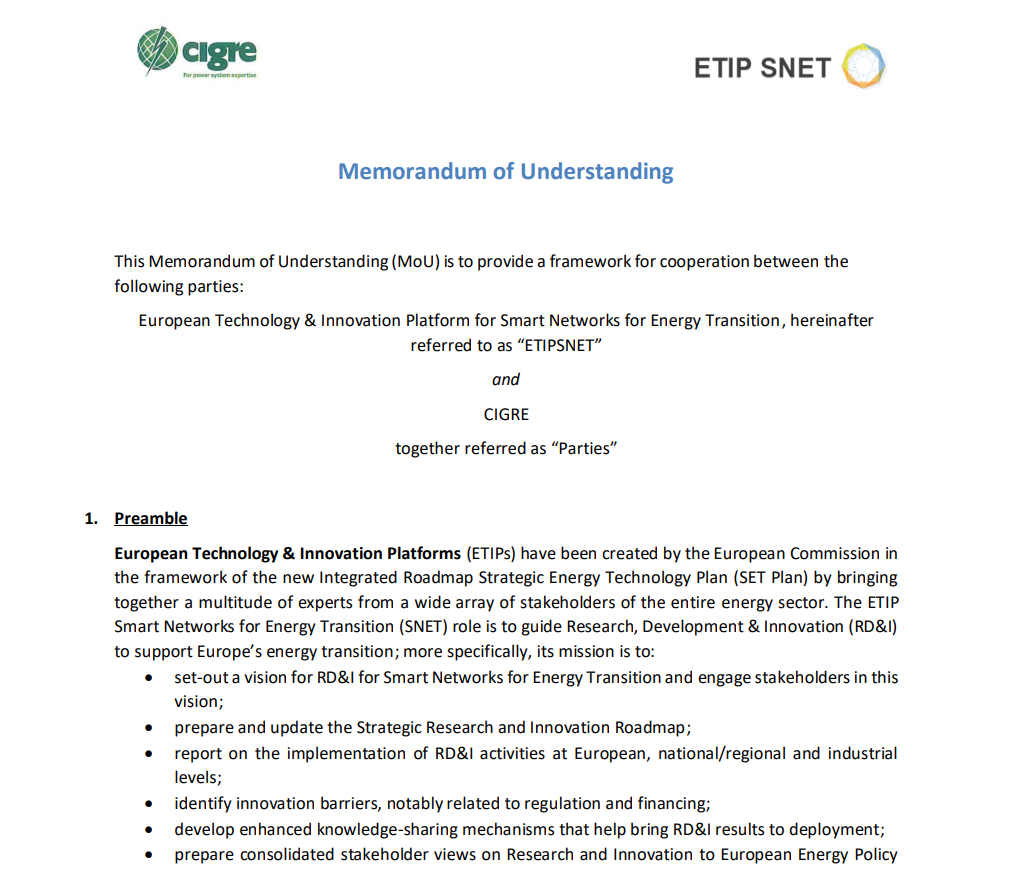 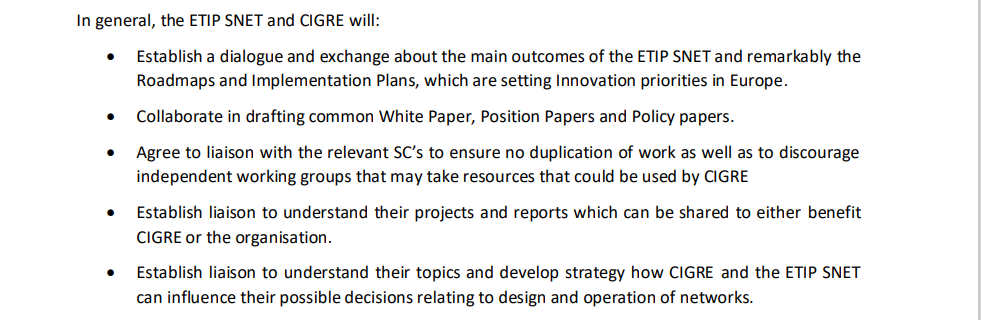 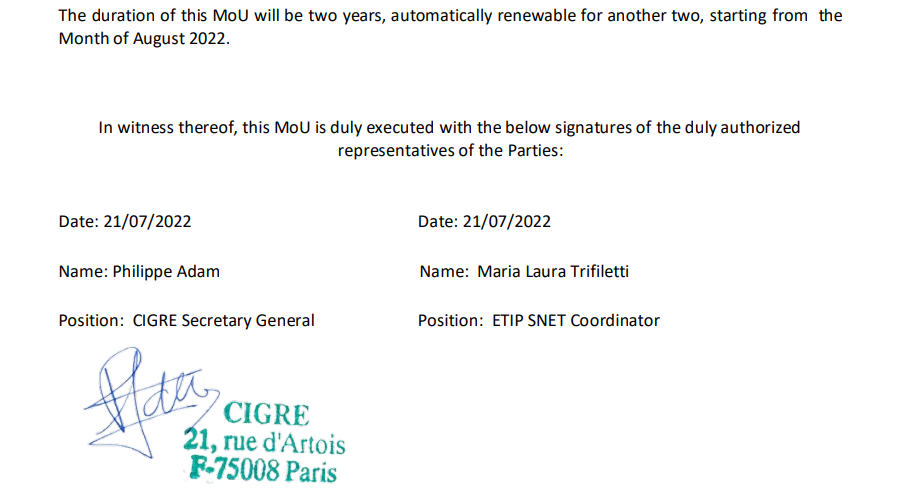 Workshops and Electra publications
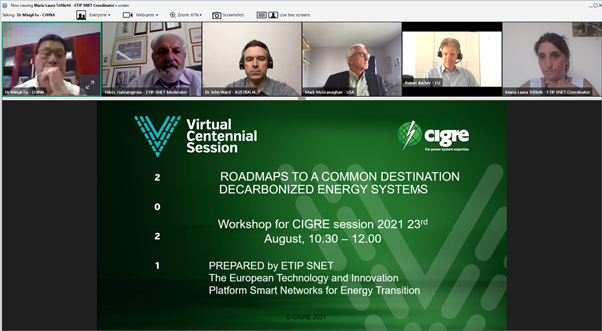 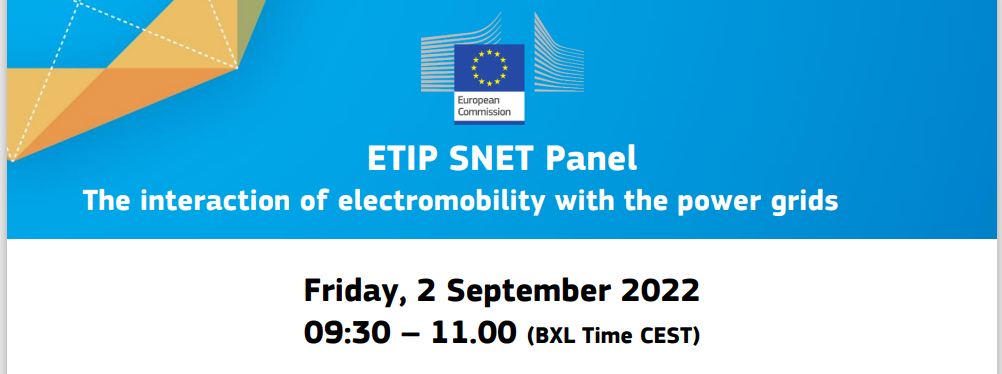 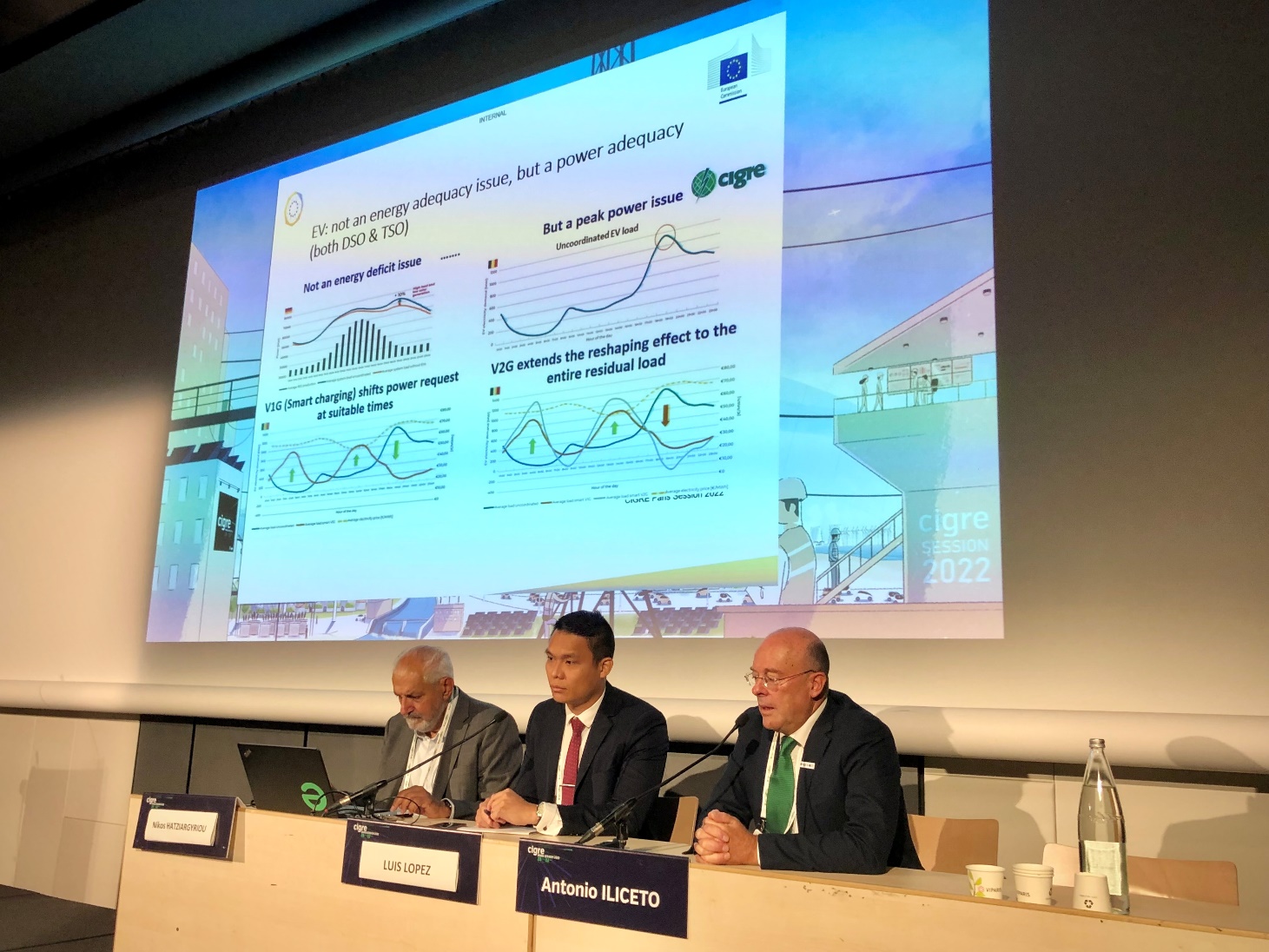 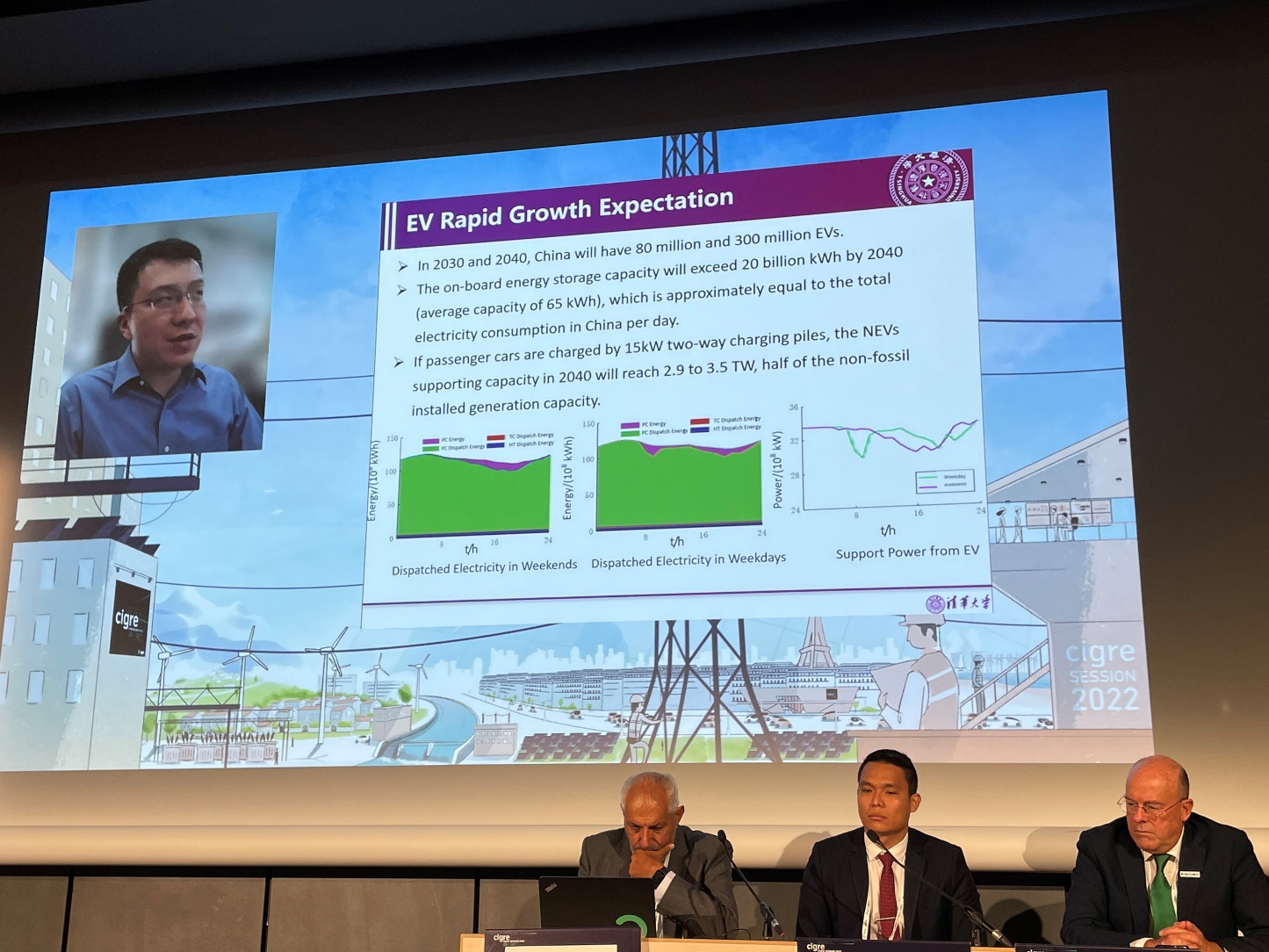 Thank you for your attention!Nikos Hatziargyriounh@power.ece.ntua.gr
21